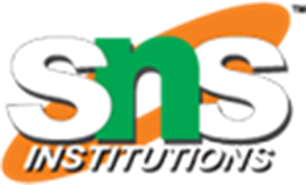 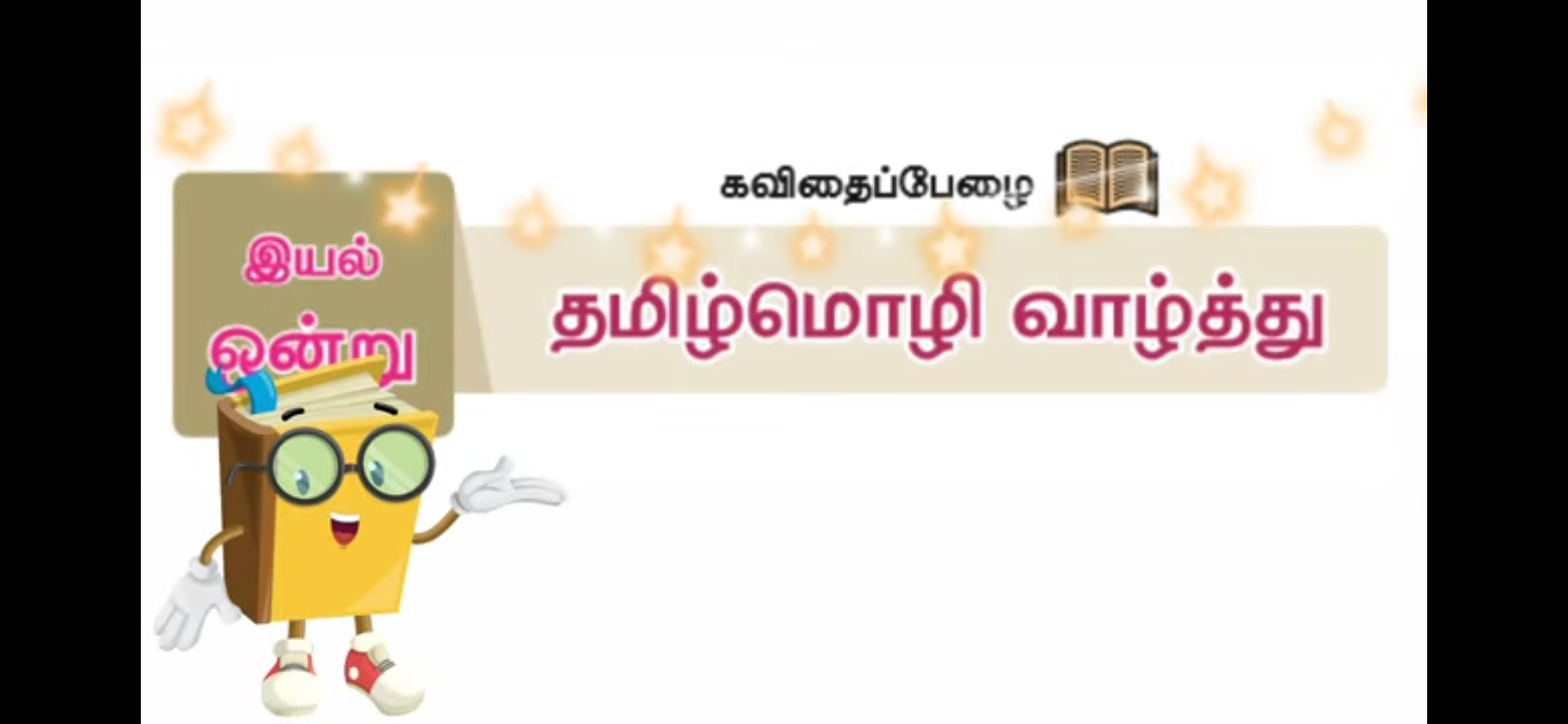 TITLE SLIDE
1
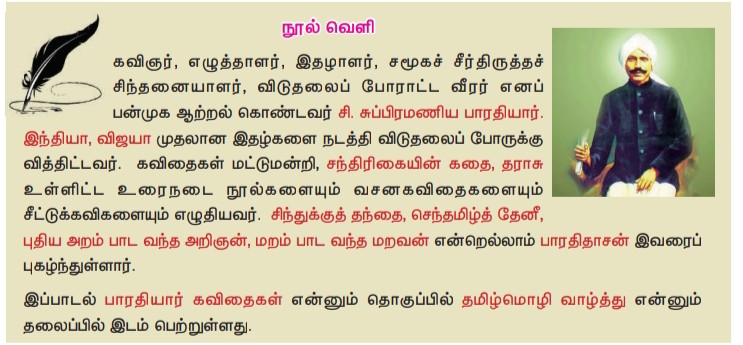 CASE/ PROBLEM / EVENT/ BRAINSTORMING   RELATED 
CEPT
2/10
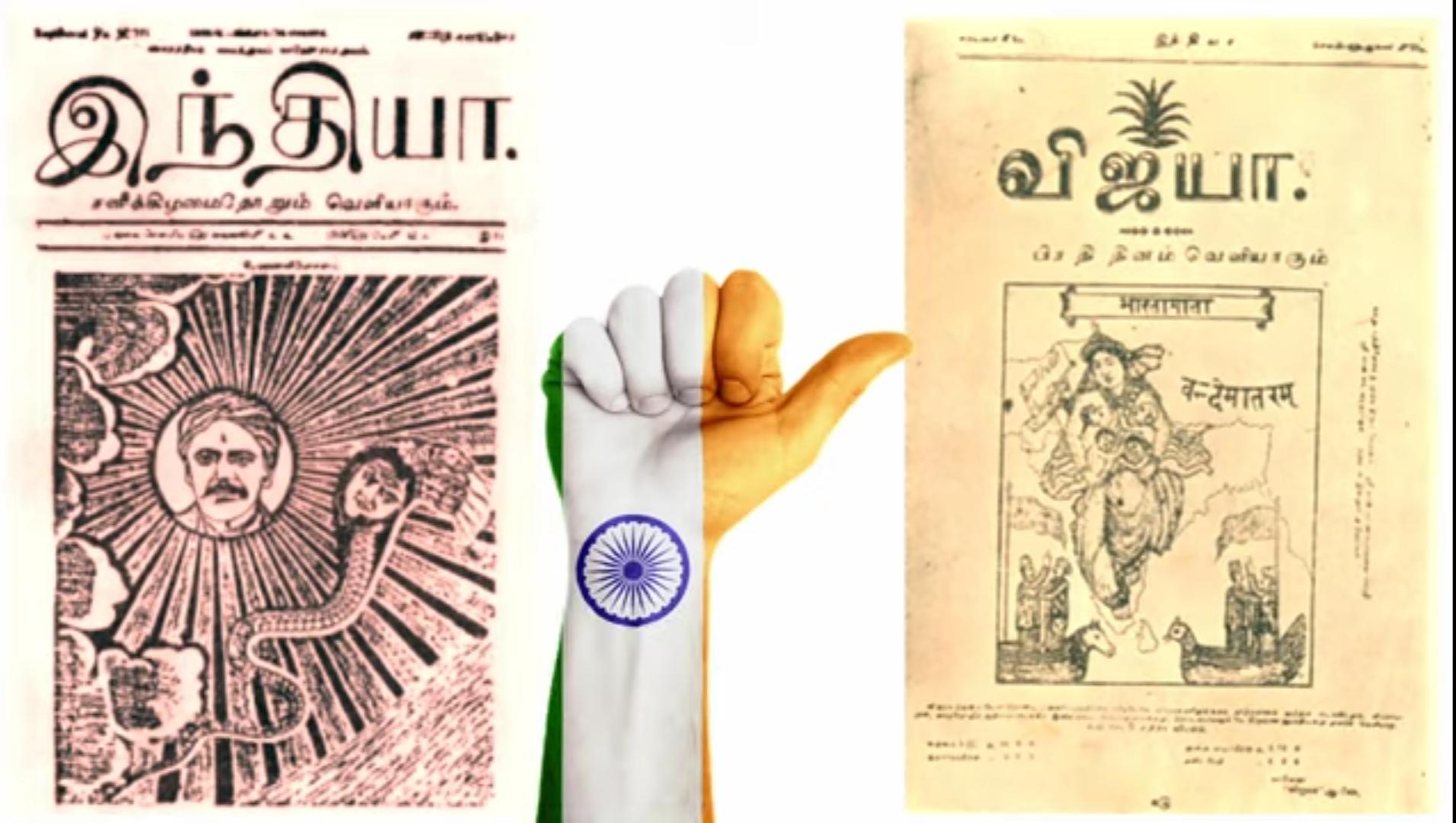 CONTENT  SLIDE
3/10
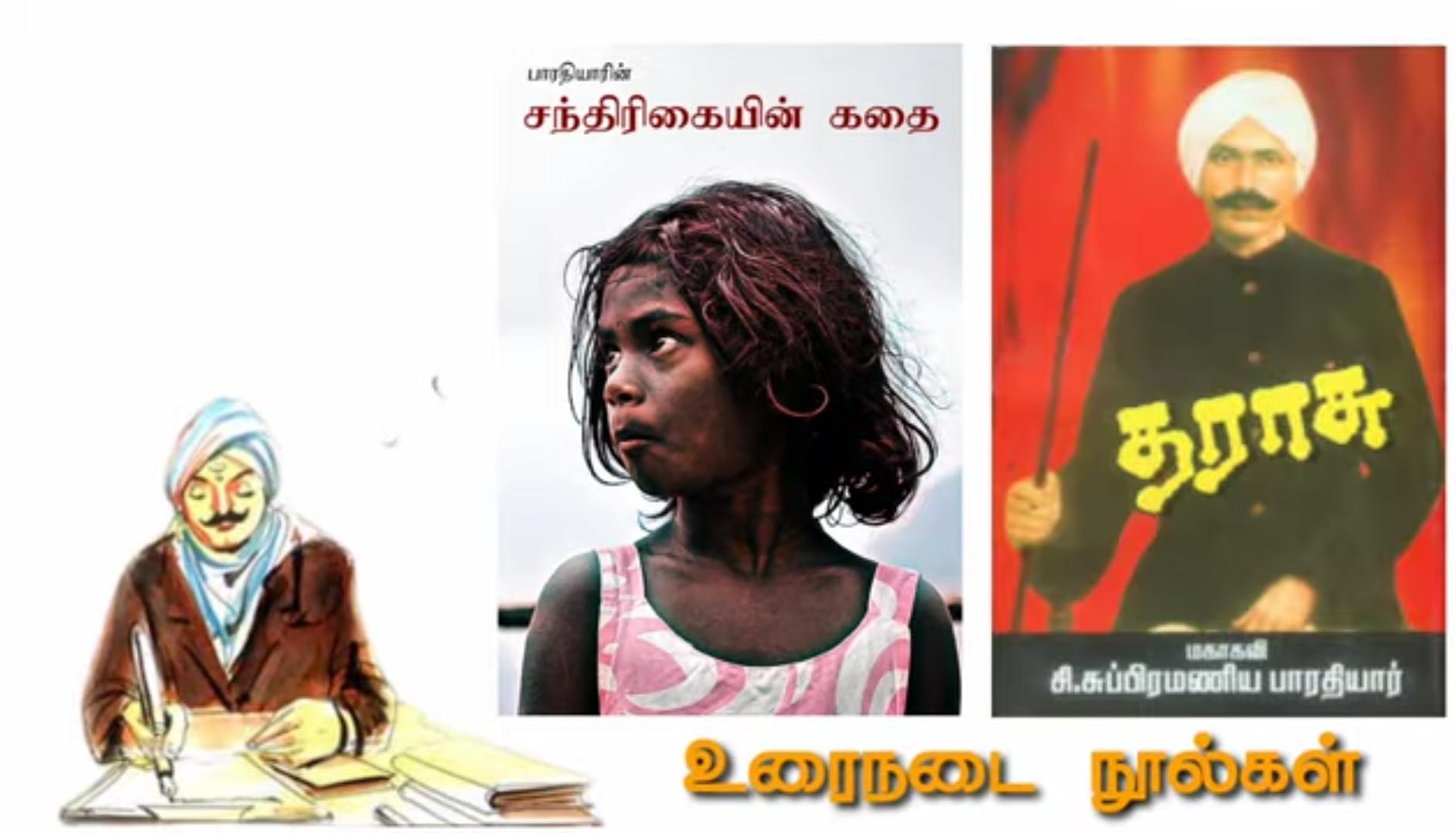 CONTENT  SLIDE
4/10
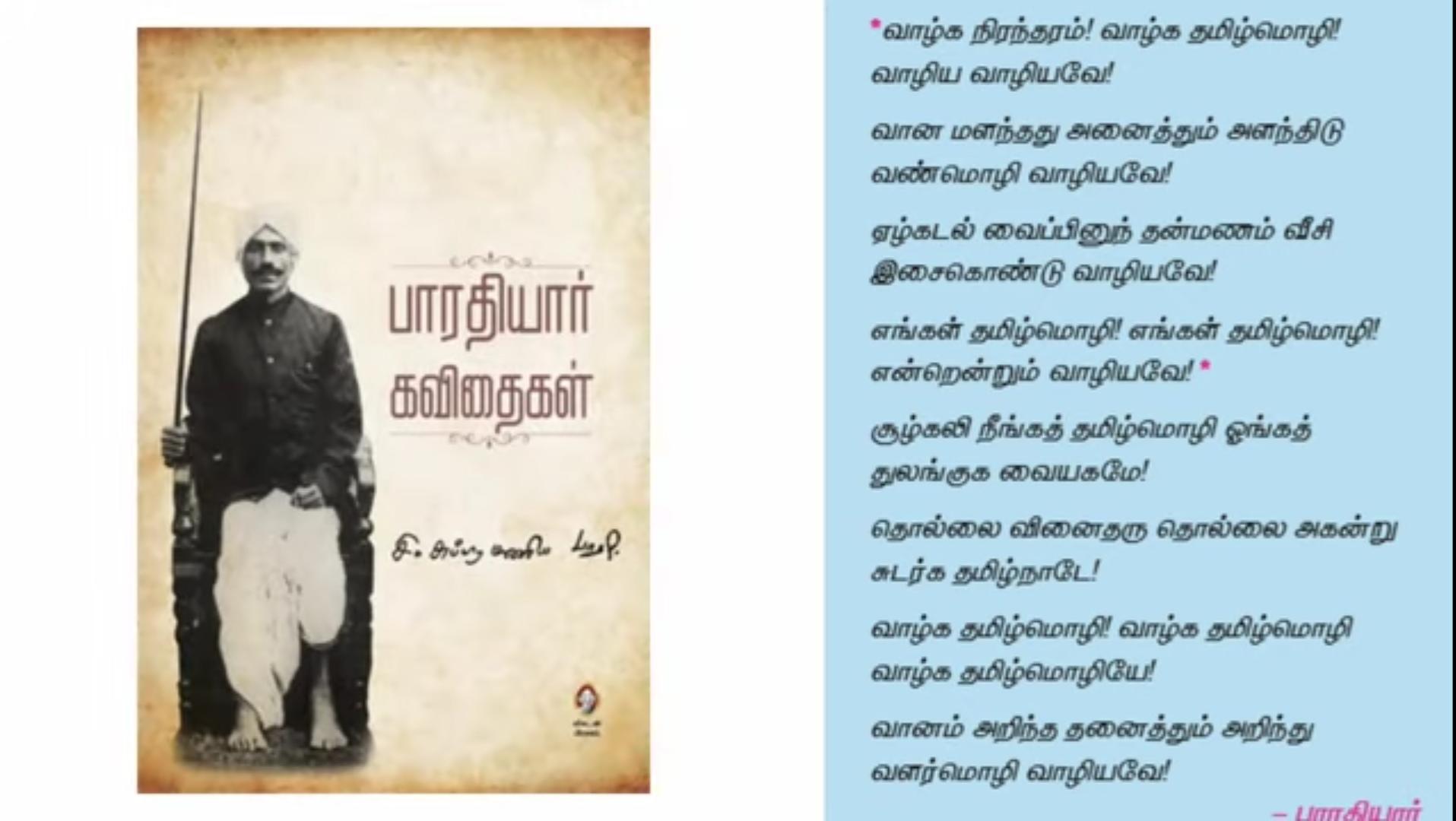 QUESTIONS RELATED TO ABOVE SLIDES
5/10
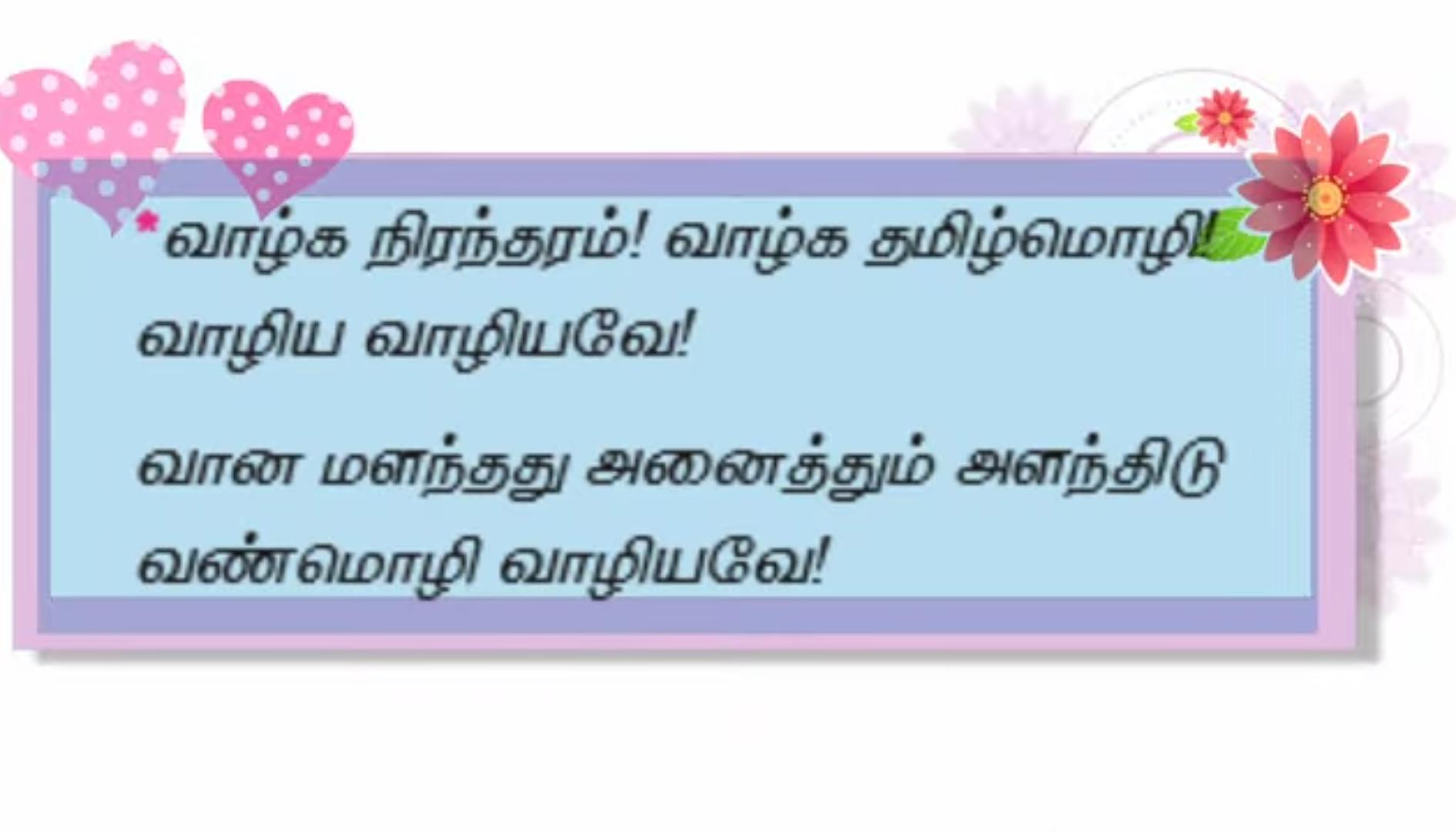 CONTENT  SLIDE
6/10
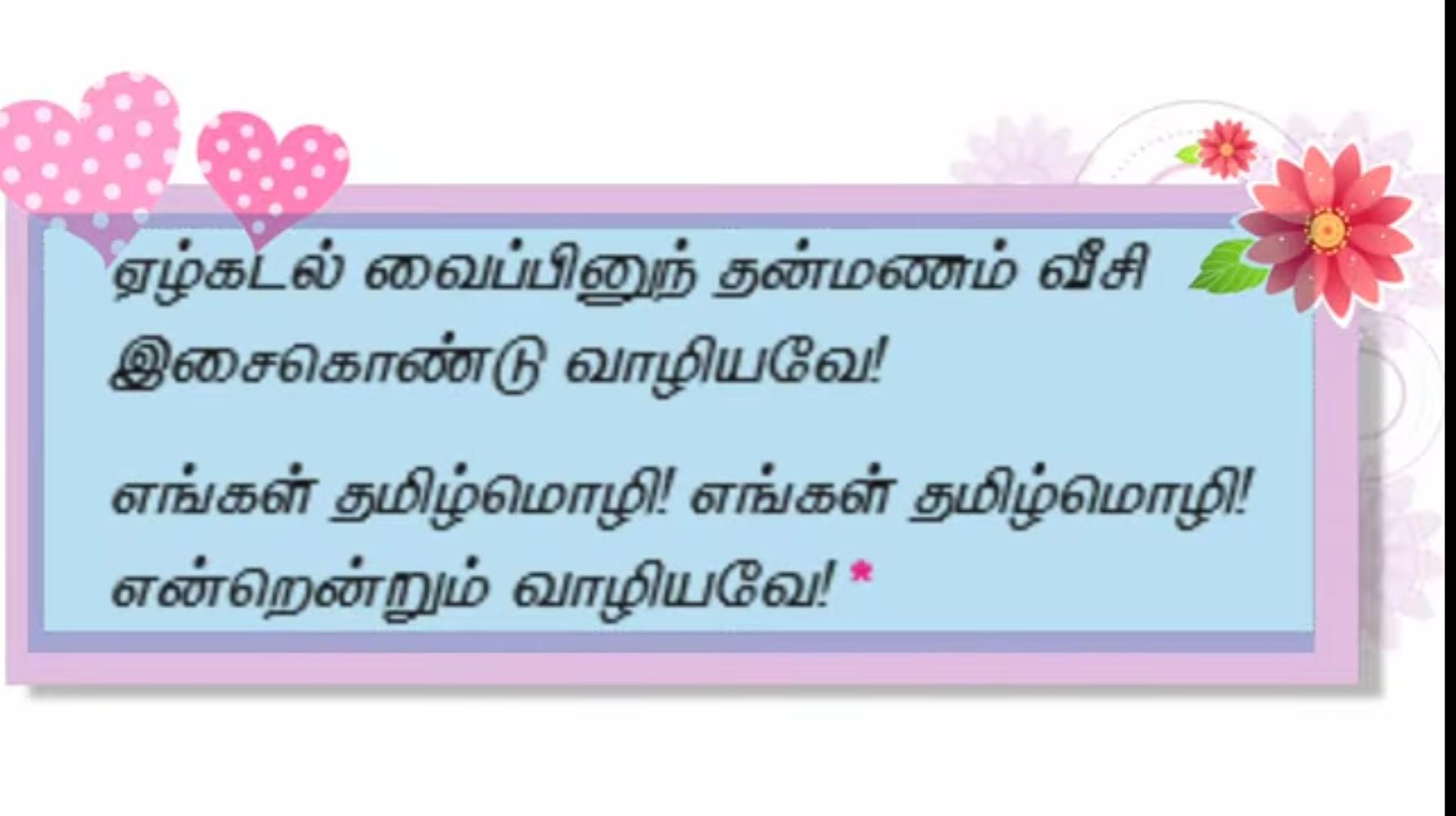 CONTENT  SLIDE
7/10
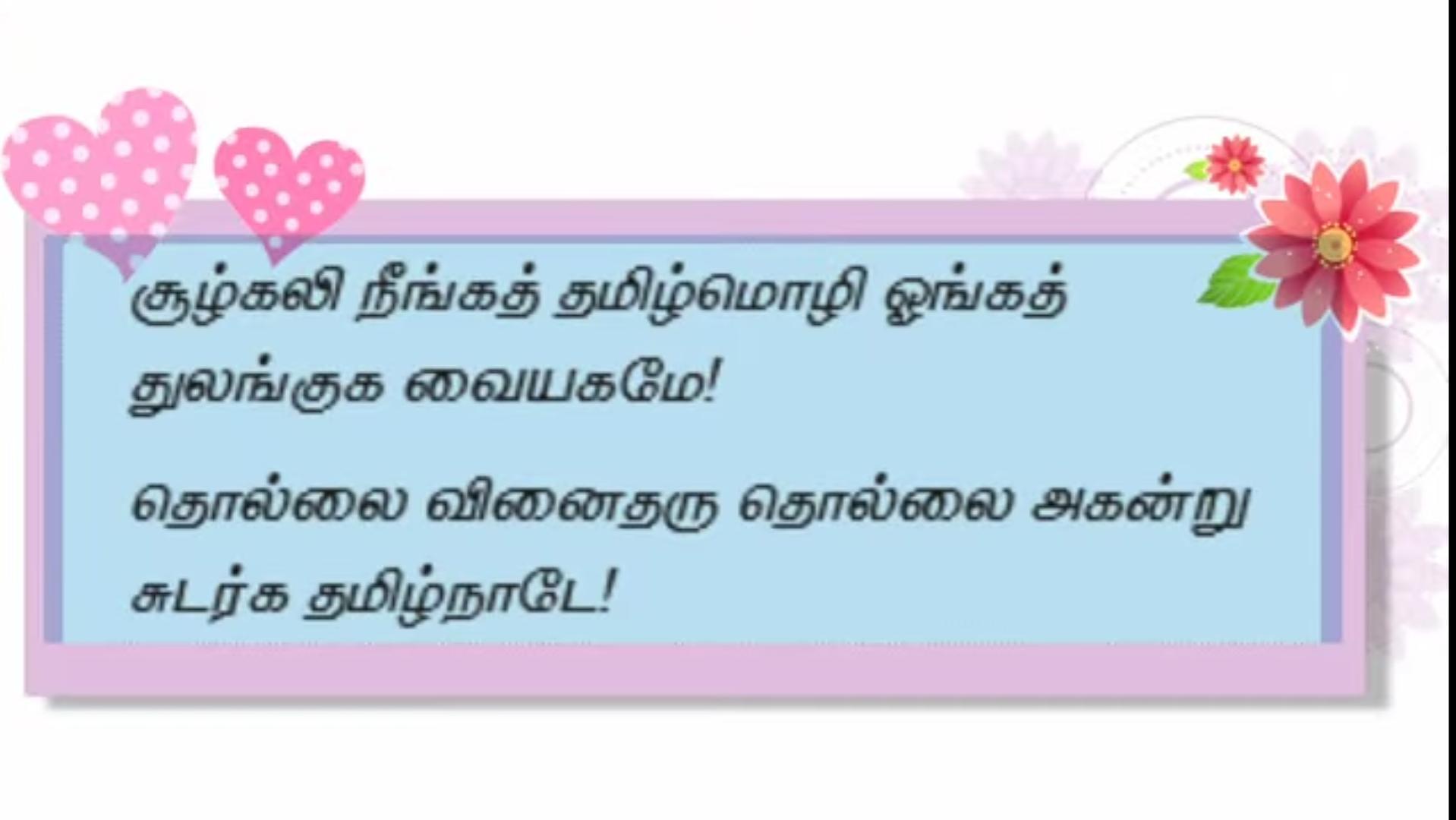 QUESTIONS RELATED TO ABOVE SLIDES
8/10
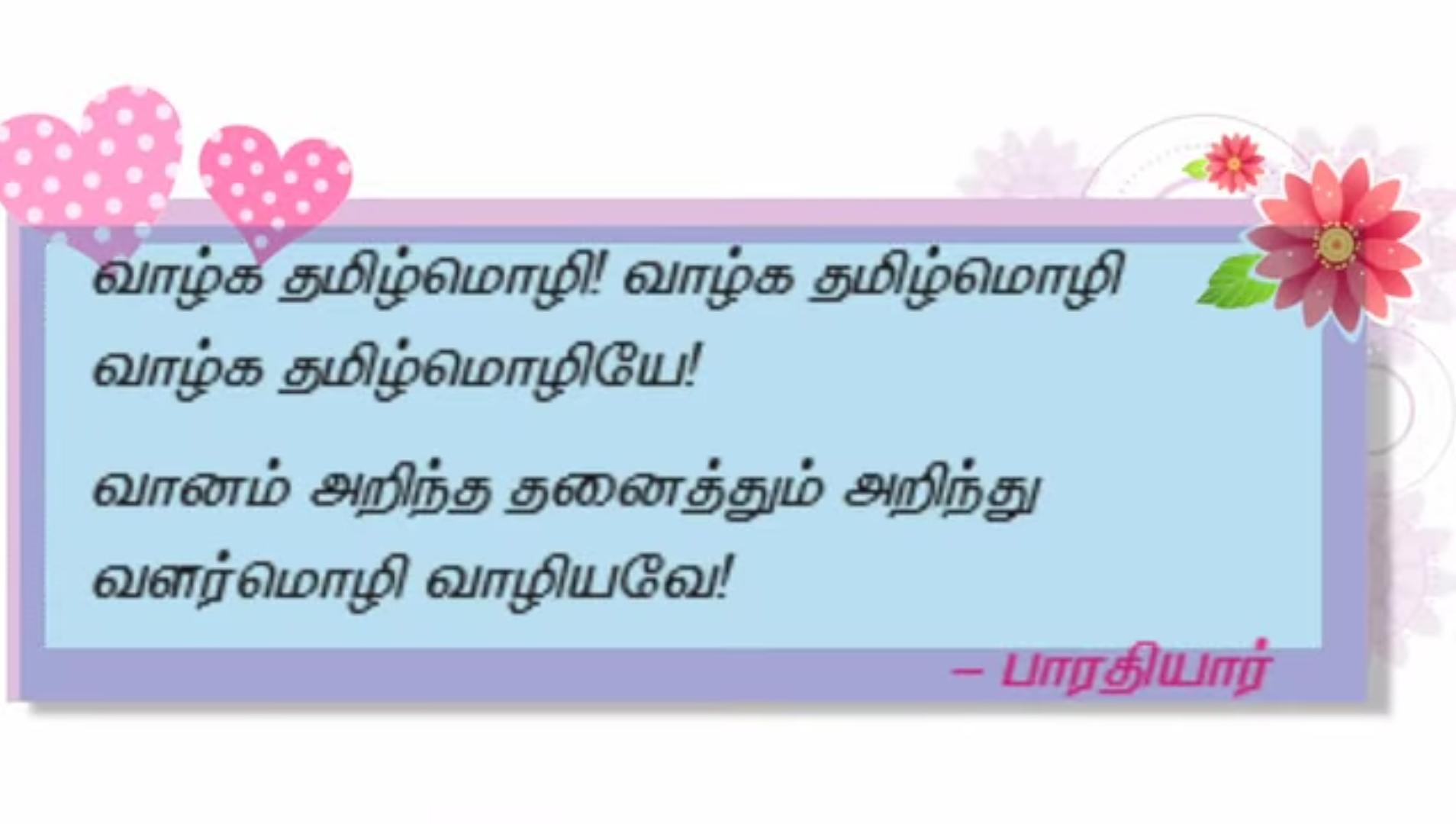 REFERENCES & THANKING SLIDE
9/10
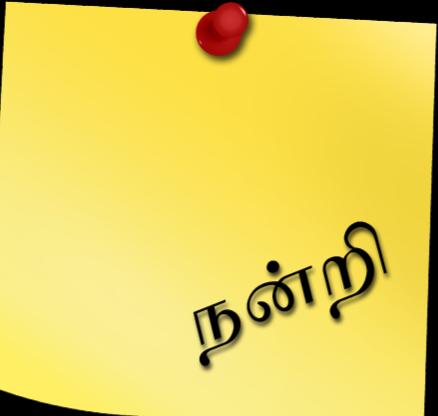 Reference video:

https://youtu.be/_3hq3E5RuIY

https://youtu.be/DxeKqfJoeeQ
10